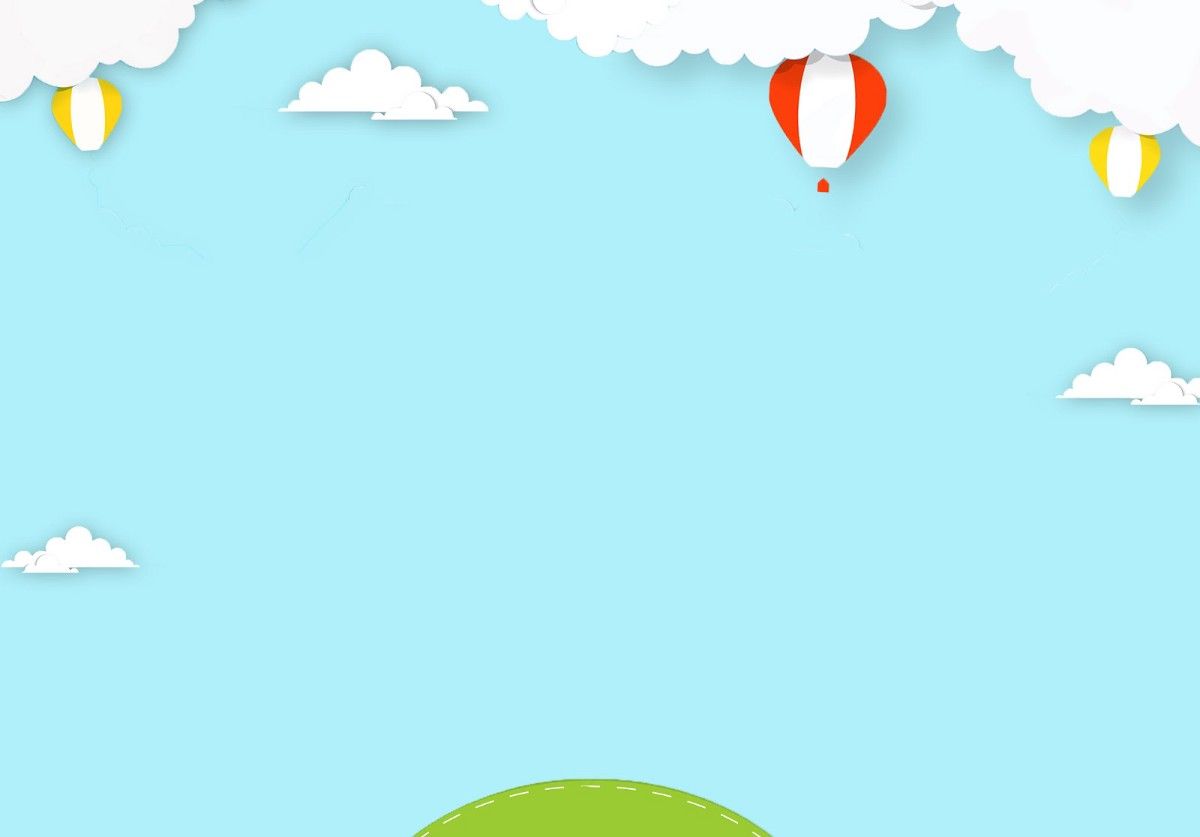 CHƯƠNG TRÌNH 
NHỮNG MẢNH GHÉP KÌ DIỆU
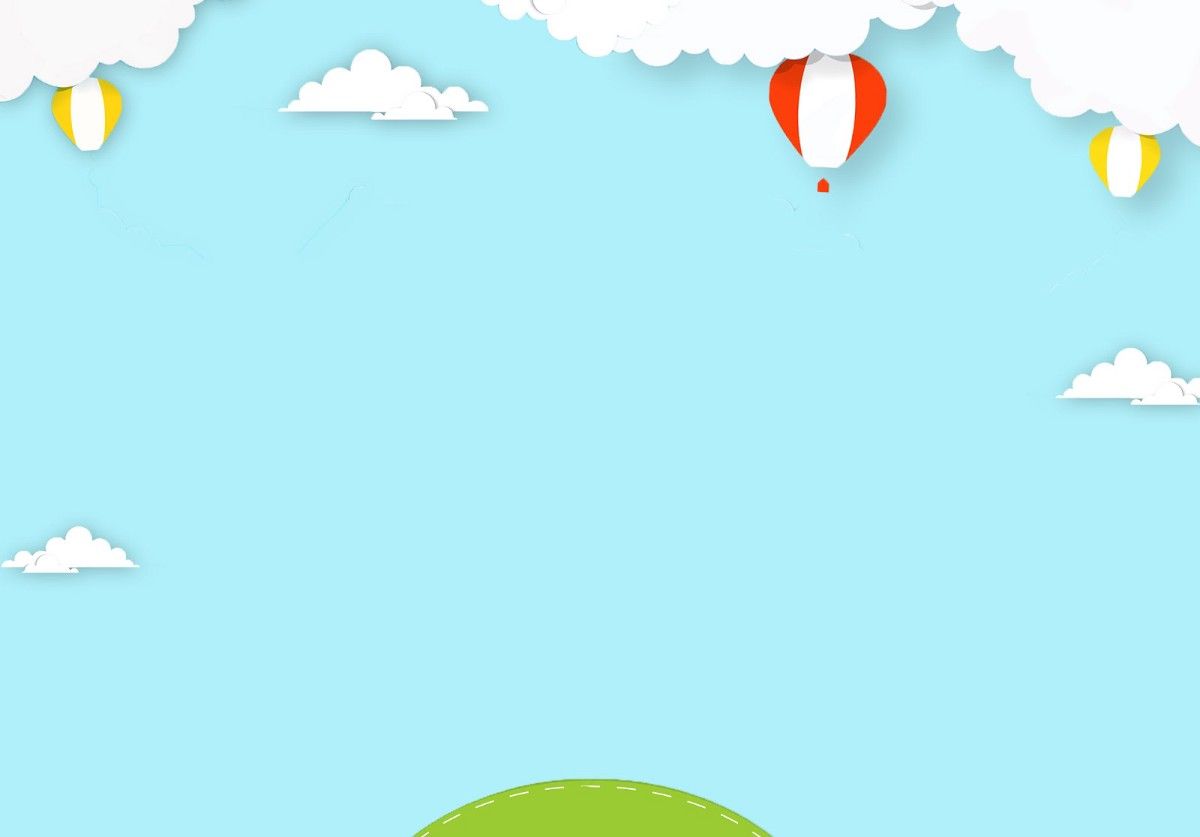 CHẮP GHÉP HÌNH HỌC
 THÀNH CÁC PHƯƠNG TIỆN GIAO THÔNG
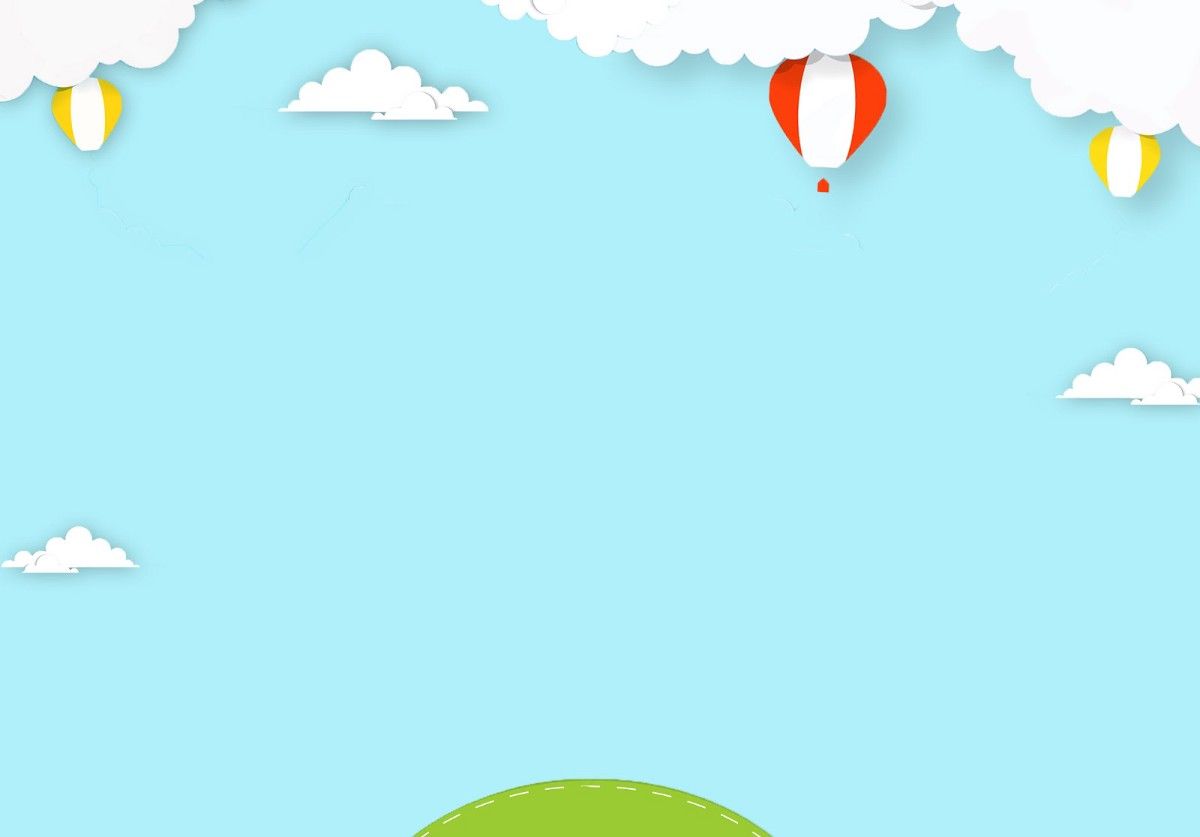 TRÒ CHƠI:
AI THÔNG MINH HƠN
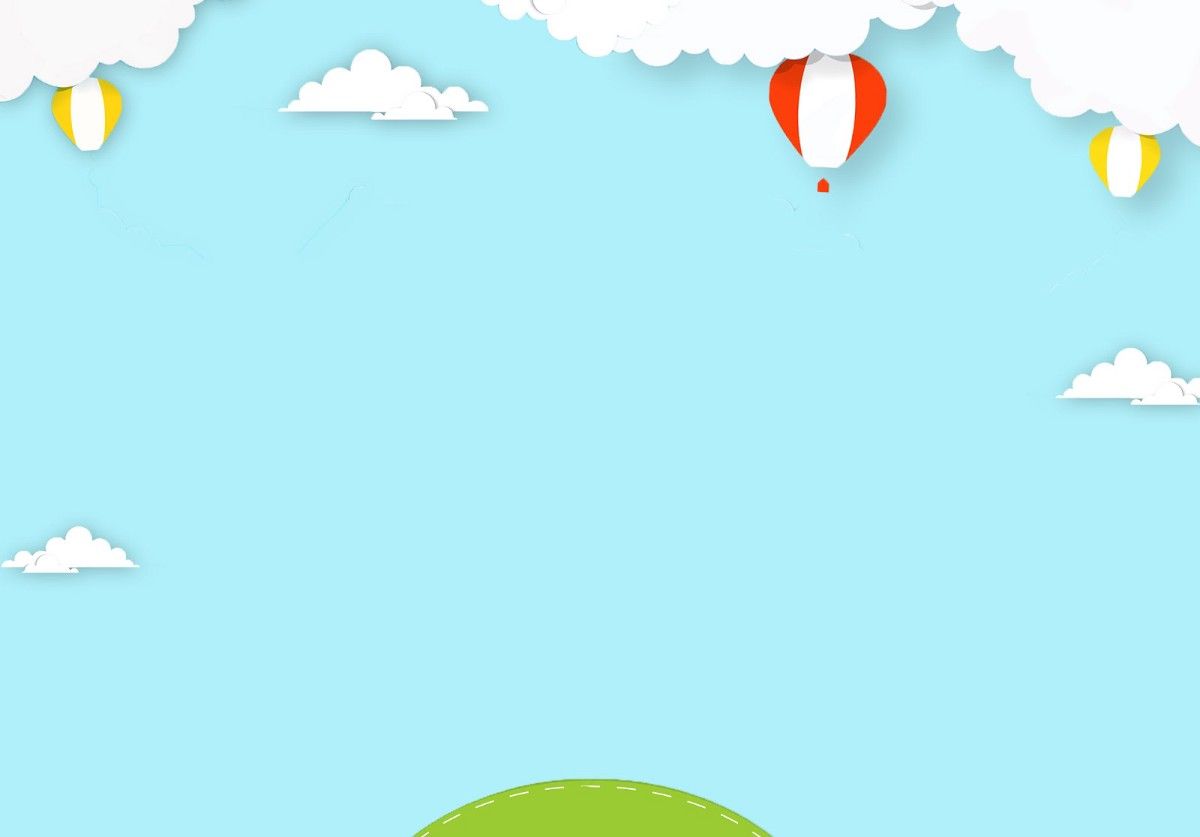 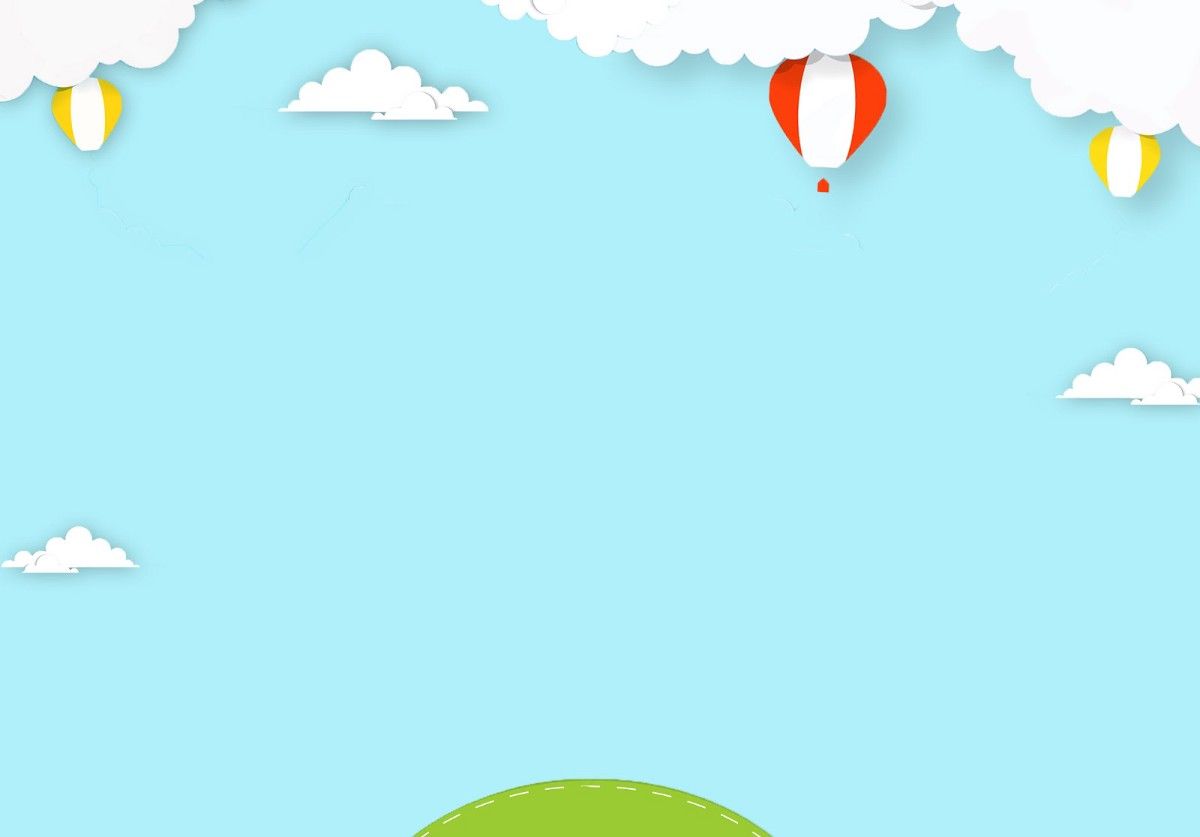 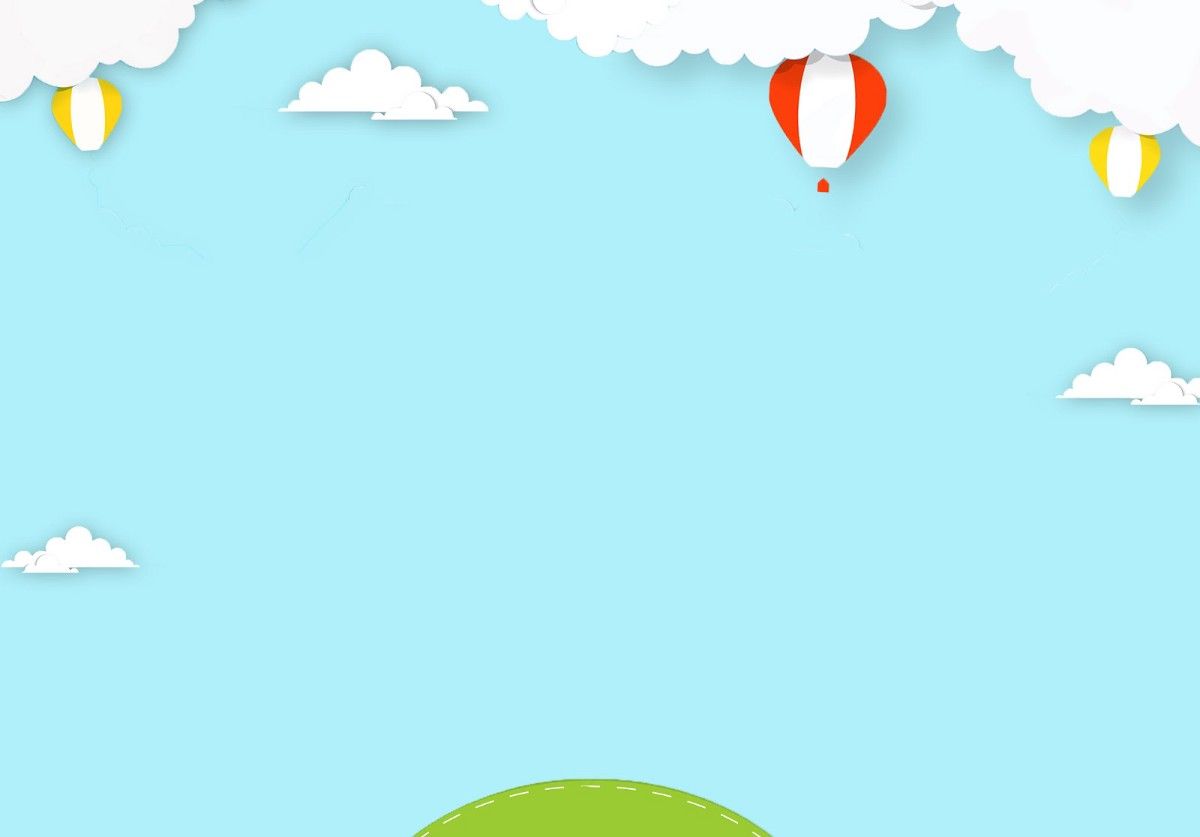 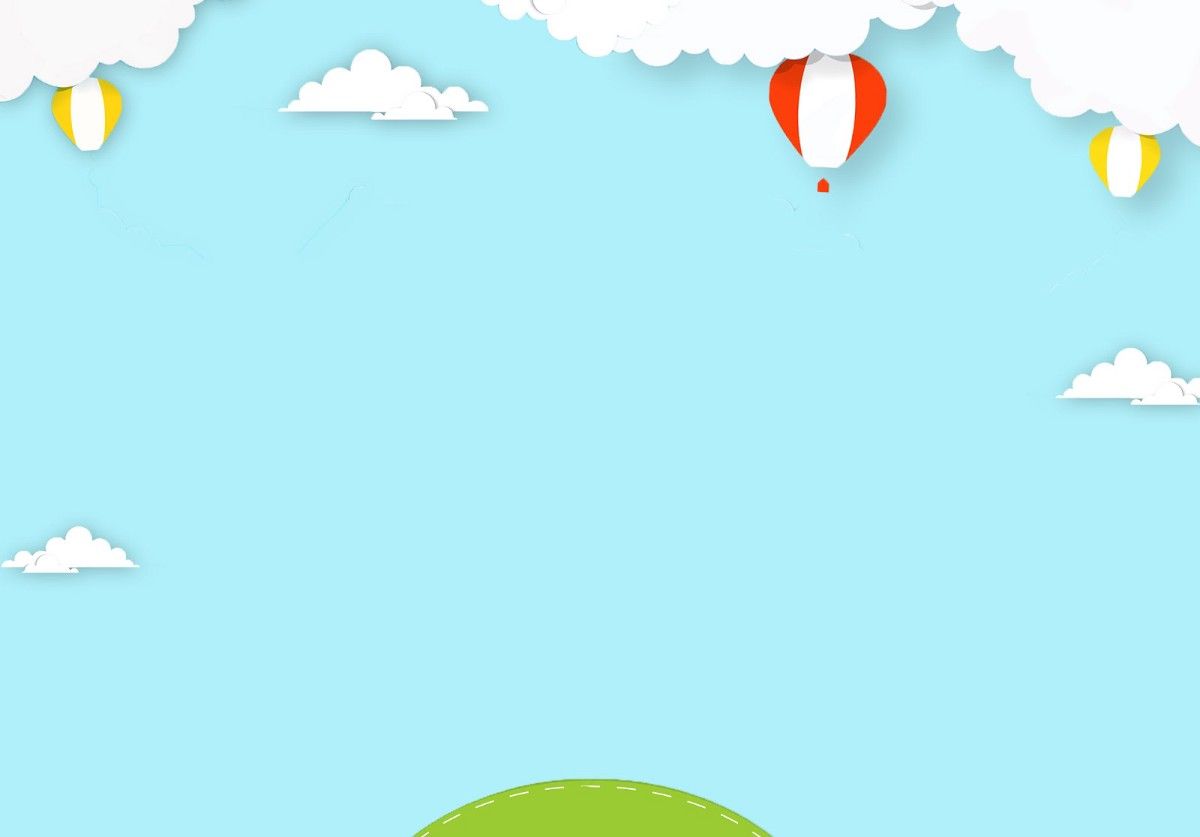 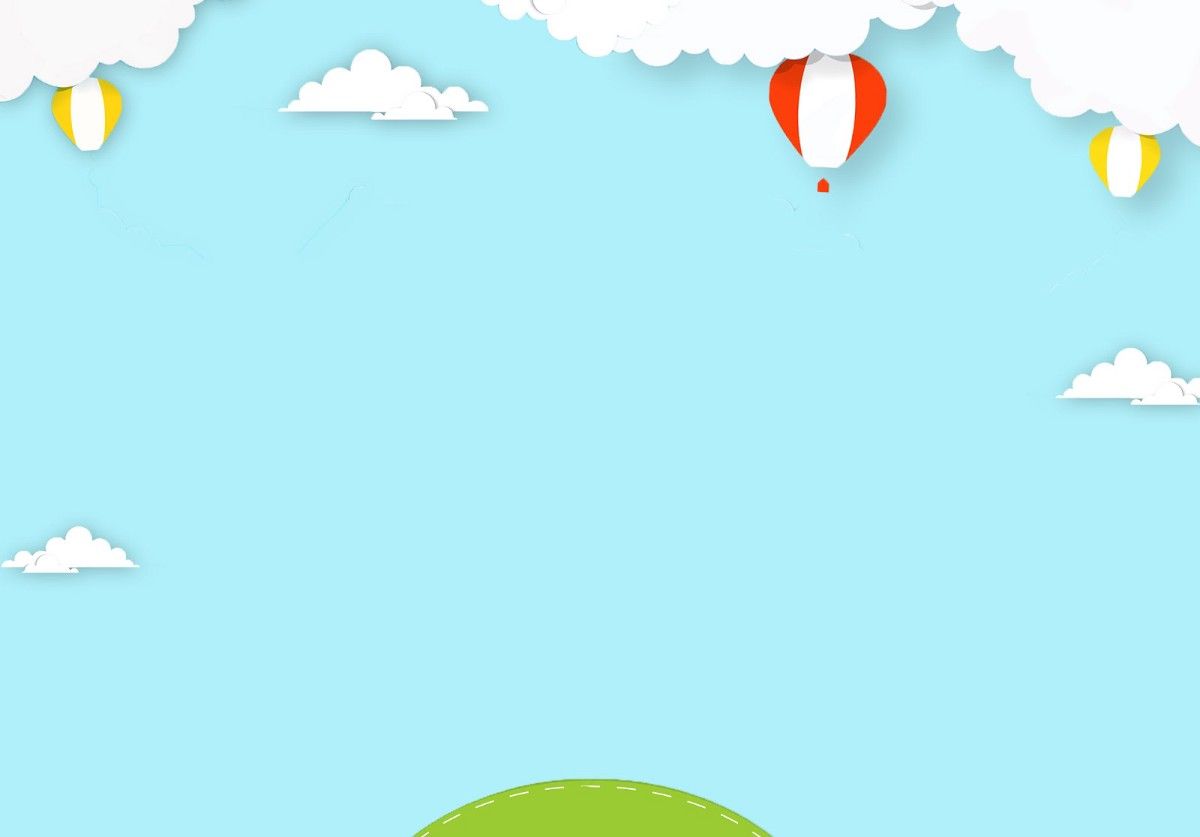 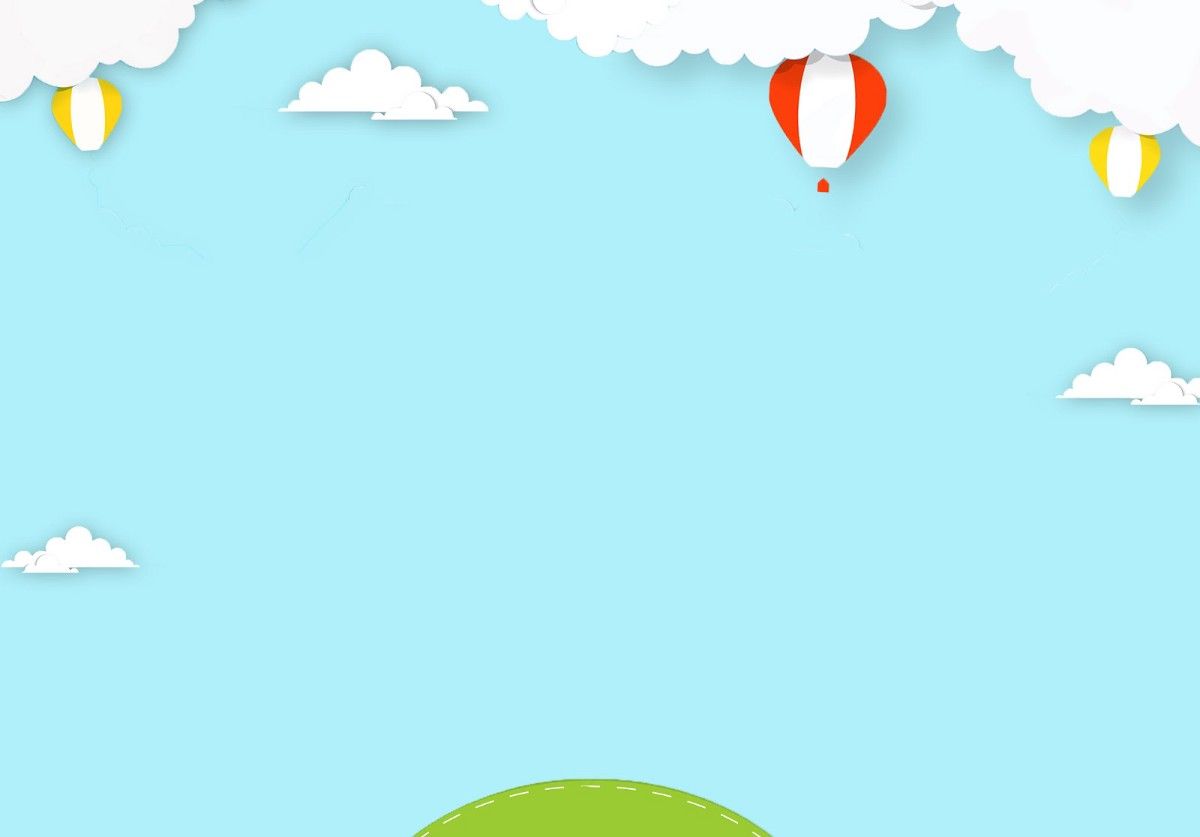 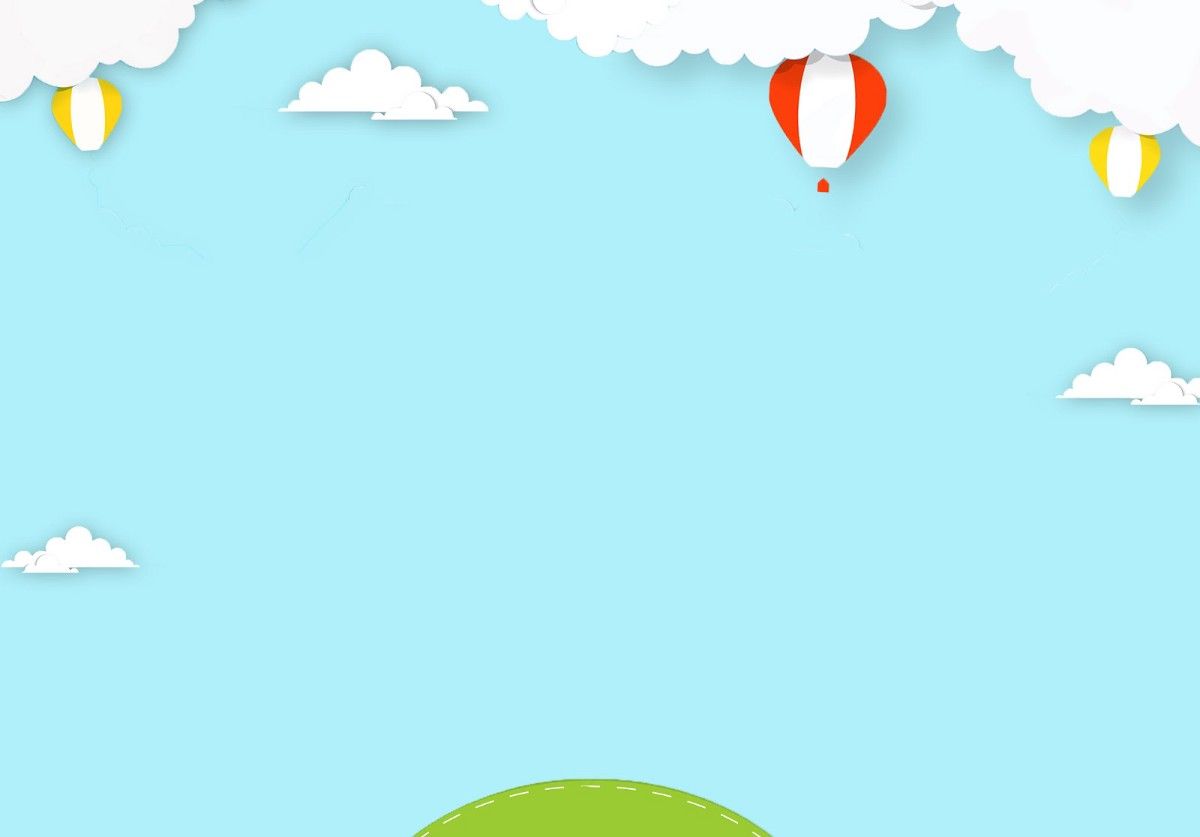 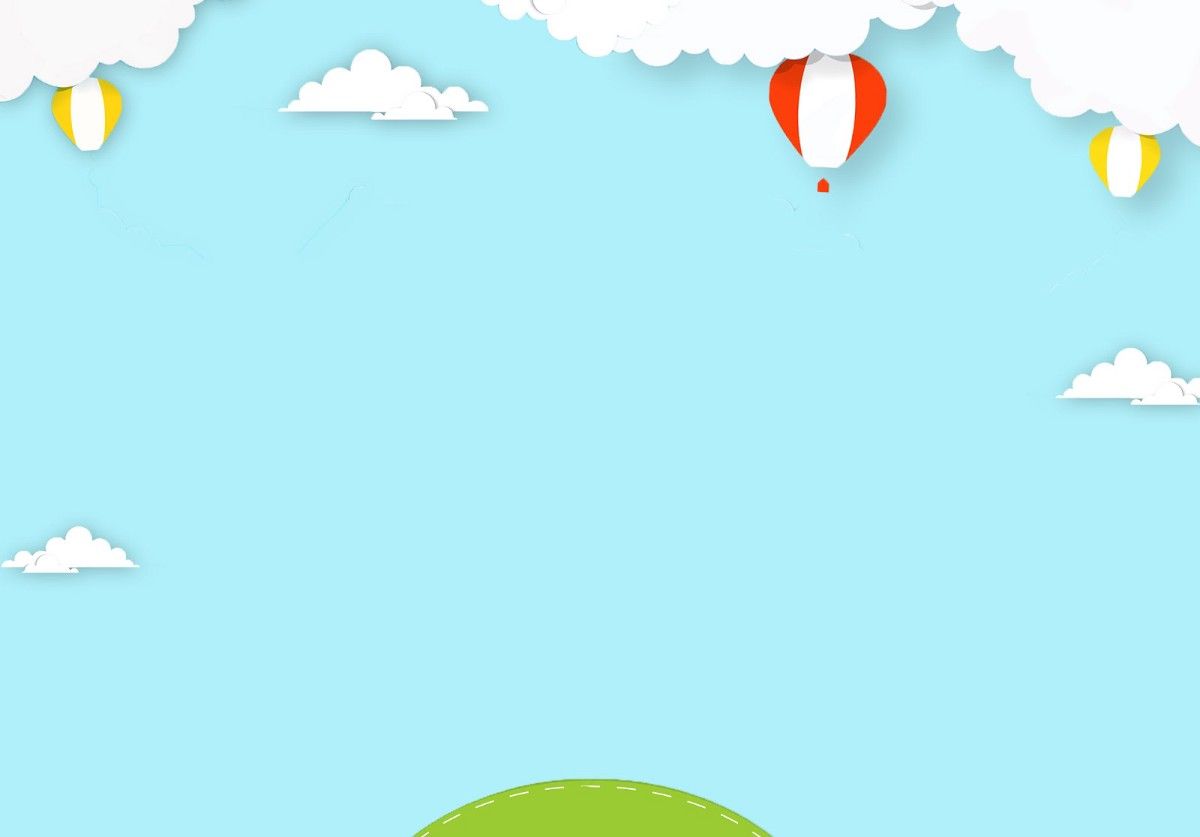